Extractors—inner workings and (some) applications
Challenge-Response Mechanism
Condensers
Codes
Two-Source Dispersers
2.5-Source Extractors
Ramsey Graphs
Seeded Extractors
Alternating Extraction
Resilient Functions
Two-Source Extractors
Correlation Breakers
Mergers
Non-Malleable Extractors
Expanders
The Flip-Flop Primitive
Privacy Amplification Protocols
Gil Cohen
Independence Preserving Mergers
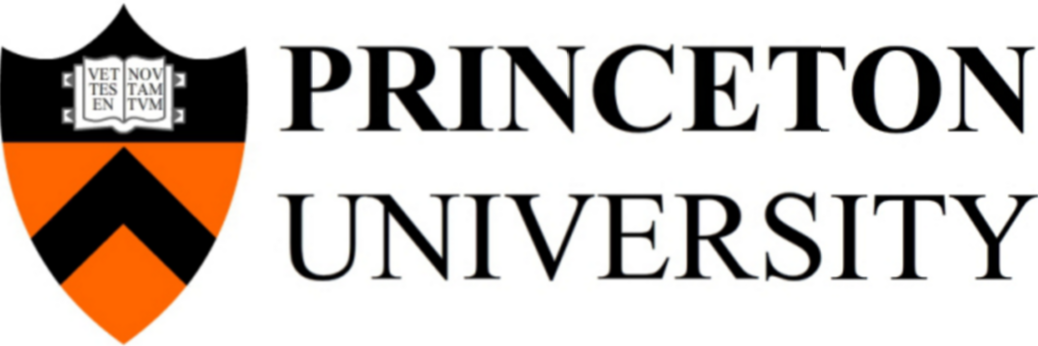